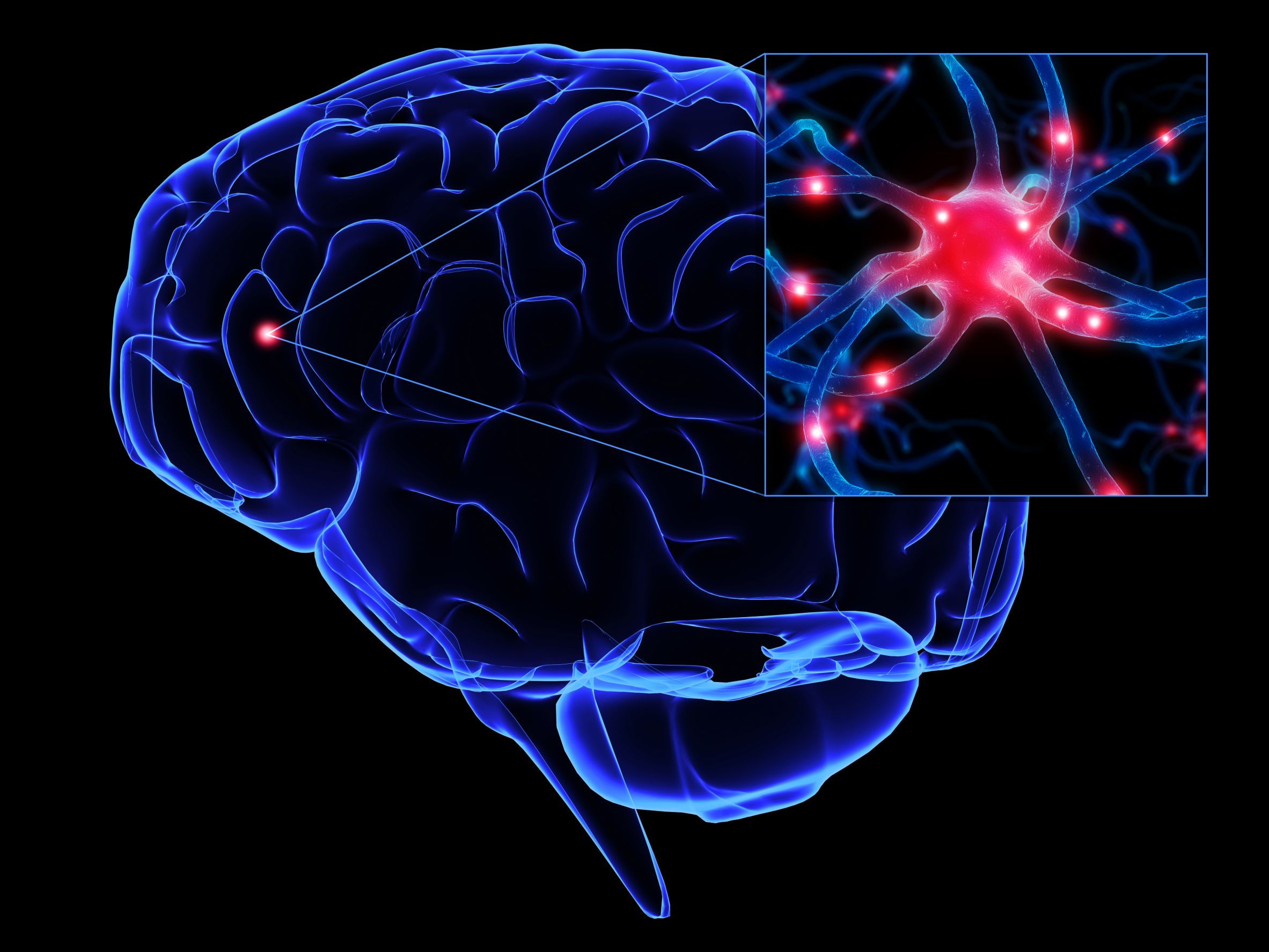 http://www.blueleadership.com/tag/brain/
Think Aloud User Testing

Jon KolkoProfessor, Austin Center for Design
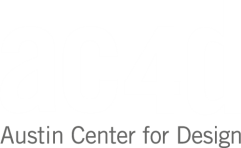 Think Aloud Testing
Evaluating the usability of your work by encouraging a user to think out loud as they use your product or service.
Think Aloud Testing
Evaluating the usability of your work by encouraging a user to think out loud as they use your product or service.
THINK ALOUD TESTING/

Is evaluative, in that it responds to an existing artifact
Identifies defects that impact comprehension 
Is considered a “quick and dirty” method, as compared to a formal experiment 
Requires interacting with real people
Background: Understanding Memory
Working Memory
Central Executive(Supervision)
Phonological Loop(Sounds of language – repetition)
Episodic Buffer
(Experiential qualities related to time)
Visuo-Spatial Sketchpad
(Imagery, spaces, environments, mental maps)
Long Term Memory Store
4
Background: Understanding Memory
Working Memory

Limited capacity
Fast decay time
Generally driven by attention
Long Term Memory Store

“Unlimited” capacity
Slow decay time
Generally, driven by associations and relationships
5
Background: Understanding Memory
Working Memory

Limited capacity
Fast decay time
Generally driven by attention
Long Term Memory Store

“Unlimited” capacity
Slow decay time
Generally, driven by associations and relationships
6
Background: Allen Newell & Herb Simon
Research focus on artificial intelligence, decision making, bounded rationality.  
1972: wanted to understand how people solve problems; needed to understand the sequence of thoughts people experience as they work through a problem.
Ultimate goal was to simulate human problem solving with Artificial Intelligence.
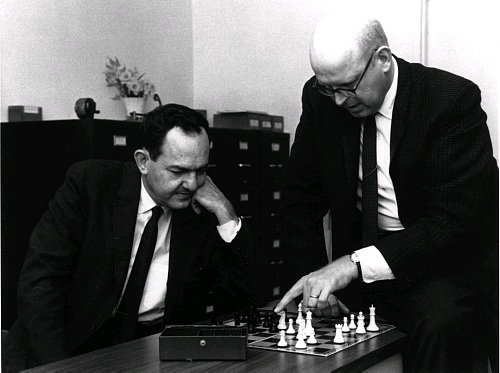 7
Background: Why it Works
Developed experiments where one set of participants “verbalized their thoughts as they went about a task” and the other set did not.
Found that there is no affect on thought sequences, as long as there is no introspection:
People can successfully verbalize what they are doing without changing the outcome of a task.
8
Background: Why it Works
Working Memory

Limited capacity
Fast decay time
Generally driven by attention
We can verbalize the contents of working memory.
Long Term Memory Store

“Unlimited” capacity
Slow decay time
Generally, driven by associations and relationships
9
Background: Why it Works
When the information is not linguistic (ie, when it is visual), this will slow down the task, but will not alter the validity of the task.
If there is introspection (“why am I doing this?” or “what am I thinking about?”), the outcome changes.
This is formally called the Think Aloud Protocol (a Protocol is a standard procedure for regulating data transmission – in this case, the tasks a person is completing): a way of understanding what someone is doing, as they do it. 
Or, put another way, this is a way of understanding the contents of working memory.
10
“Please keep talking.”
11
Planning a Think-Aloud User Testing Session
Develop a prototype.
You’ll need all of the screens that a user will see completed, but they don’t need to be working – you can do Think Aloud testing with paper.
12
Planning a Think-Aloud User Testing Session
Develop tasks that represent typical user goals.
Our scenarios are a great place to start.
There must be a complete path through the interface to solve these goals (don’t give the user impossible tasks, it’s mean).
Print these tasks, one to a page.
13
Planning a Think-Aloud User Testing Session
Schedule sessions with users that match the target audience
2-8 users, one per session
14
Planning a Think-Aloud User Testing Session
Organize yourself
Video camera, batteries, audio camera, tapes, pens, etc.
15
Running a Think-Aloud User Testing Session
Get set up.
Prepare the physical arrangement. 
Get written consent to tape.
Don’t forget to start taping!
Test participant
Test facilitator
16
Running a Think-Aloud User Testing Session
Explain the rules.
Explain to the user: 
who you are & what you are doing
that you are testing your interface, and not testing them
that they can quit at any time
that you won’t be able to help them
that you require them to continue talking, and you will remind them to “please keep talking” if they fall silent
To simply verbalize what it is they are doing, as they are doing it
Verify that the user understands the tasks (have them read the tasks aloud too, and ask if there are any questions)
17
Running a Think-Aloud User Testing Session
Run the session.
Take good notes! 
If the user falls silent for more than three seconds, prompt them “please keep talking”
Do not help the user complete a task (if the user asks for help, explain that you cannot help, and prompt them to try what they think is correct)
Don’t defend your designs! This is not a critique of your design skills; don’t even mention that they are your designs.

Be thoughtful – these are real people!
18
Running a Think-Aloud User Testing Session
Run the session, continued. 
While the session is running, do not say things like:
	Please explain what you are doing
	Note any design problems you see
	Tell us if you have any suggestions
	Why are you doing what you are doing
By asking questions like this, we call into play Mediated Processes, such as cognitive processes, which can disrupt the information state and alter the data. Specifically – we lose track of what was in working memory, and replace it with something else.
19
After a Think-Aloud User Testing Session
Identify Critical Incidents
Determine the critical incidents that occurred:

To be critical, an incident must occur in a situation where the purpose or intent of the act seems fairly clear to the observer… [they are] extreme behavior, either outstandingly effective or ineffective with respect to attaining the general aims of the activity.
Flanagan, (1954), Psychological Bulletin, 51 (4), 327-358.
20
After a Think-Aloud User Testing Session
Identify Critical Incidents, continued
Some (not all) criteria for identifying a Bad Critical Incident:
The user articulates a goal and cannot succeed in attaining that goal within two minutes
The user articulates a goal, tries several things and explicitly gives up
The user articulated a goal and has to try three or more things before finding a solution
The user does not succeed in the task
The user expresses surprise
The user expresses some negative sentiment, either about the interface or about their own skills
The user makes a design decision
21
After a Think-Aloud User Testing Session
Calculate a SUS score per user
StronglyDisagree
StronglyAgree
22
After a Think-Aloud User Testing Session
Calculate a SUS score per user
StronglyDisagree
StronglyAgree
23
After a Think-Aloud User Testing Session
Calculate an average SUS score for all users. 
For odd items: subtract one from the user response.
For even-numbered items: subtract the user responses from 5.
This scales all values from 0 to 4 (with four being the most positive response).
Add up the converted responses for each user and multiply that total by 2.5. This converts the range of possible values from 0 to 100 instead of from 0 to 40.
Average across all users.
24
Presenting Think-Aloud Testing Findings
You might be presenting Usability findings… 
To propose design decisions
To defend or rationalize design decisions
To educate a naïve development or business team
To evangelize to a skeptical development or business team
25
Presenting Think-Aloud Testing Findings
Generally, your audience wants to know…
What is the problem?
How was the problem identified – was your methodology sound?
How are you sure that it’s a problem – what evidence do you have?
How important is it to fix the problem, relative to other problems?
What are the technical and business implications of solving (or not solving) the problem?
26
Presenting Think-Aloud Testing Findings
What method was used?
Explain how think aloud works
Explain why think aloud works
Explain how many people you spoke with, and why such a small sample is acceptable
27
Presenting Think-Aloud Testing Findings
What are the top 3 problems?
Show a screen shot
Circle the problem area in a big red box
Include an actual quote from a user
Propose a recommendation fix
28
Think Aloud – How Many Users?
Diminishing Returns
Lowest Percentage of Usability Problems Found
100%
75%
50%
Source: Beyond the five-user assumption: Benefits of increased sample sizes in usability testing. By Laura Faulkner, University of Texas, Austin, Texas. In Behavior Research Methods, Instruments, & Computers. 2003, 35 (3), 379-383
25%
2
3
4
5
6
7
8
9
10
11
12
13
14
15
16
17
18
19
20
21
22
23
1
Number of Users
29
Think Aloud Testing – Recap 
Evaluating the usability of your work by encouraging a user to think out loud as they use your product or service.
THINK ALOUD TESTING/

Is evaluative, in that it responds to an existing artifact
Identifies defects that impact comprehension 
Is considered a “quick and dirty” method, as compared to a formal experiment 
Requires interacting with real people
RUNNING A THINK ALOUD TEST/

Develop a prototype.
Develop tasks that represent typical user goals.
Schedule sessions with users that match the target audience
Organize yourself
Get set up.
Explain the rules.
Run the session.
Identify Critical Incidents.
Calculate a SUS score per user.
Calculate an average SUS score for all users.
Let’s try it..